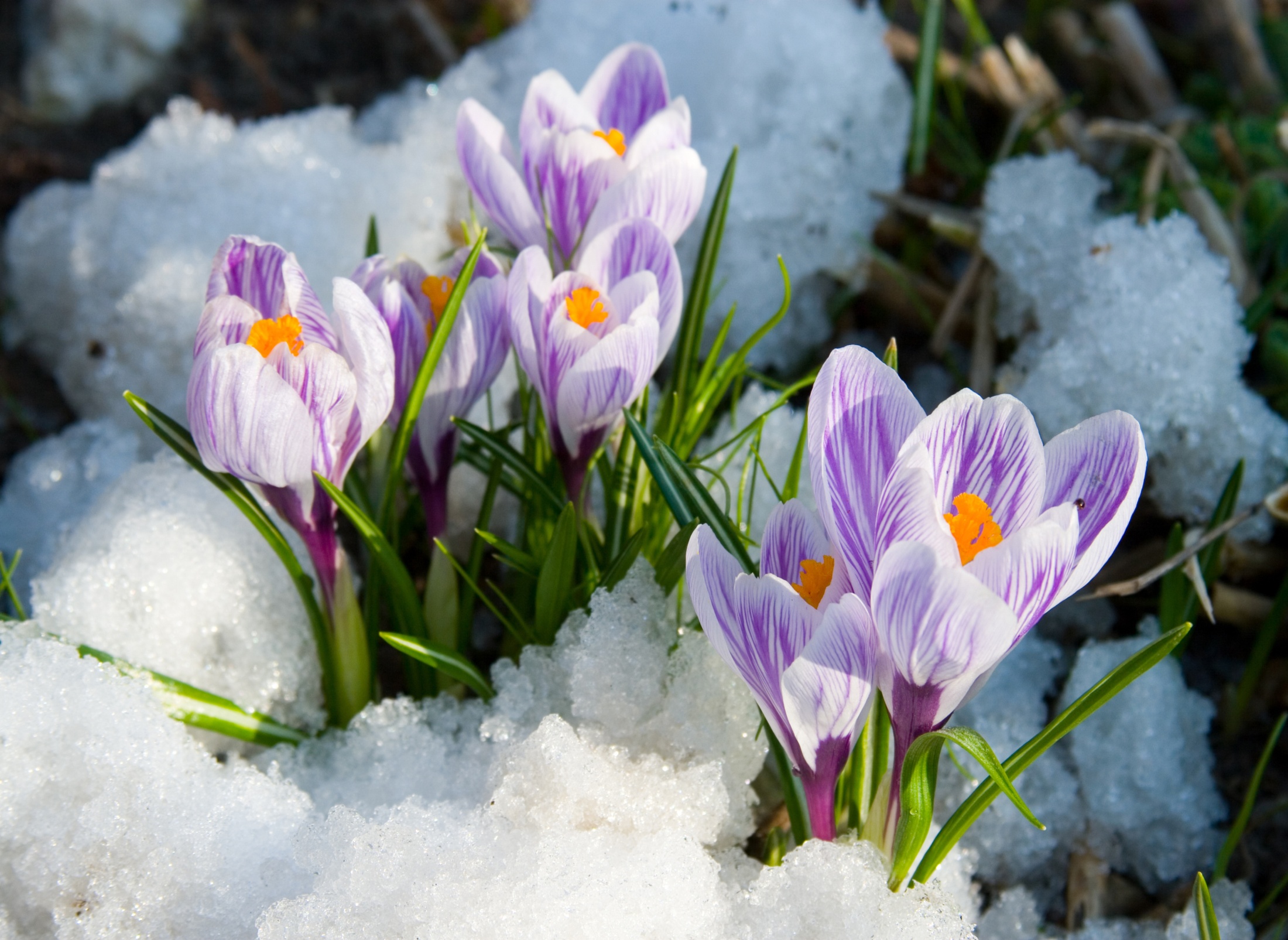 Весна идёт, весне дорогу!
Фестиваль «Музыкальная весна»
Класс преподавателей Колесниковой Натальи Афанасьевны,
Иваньевой Анны Юрьевны, Степачёвой Ирины Грачиковны
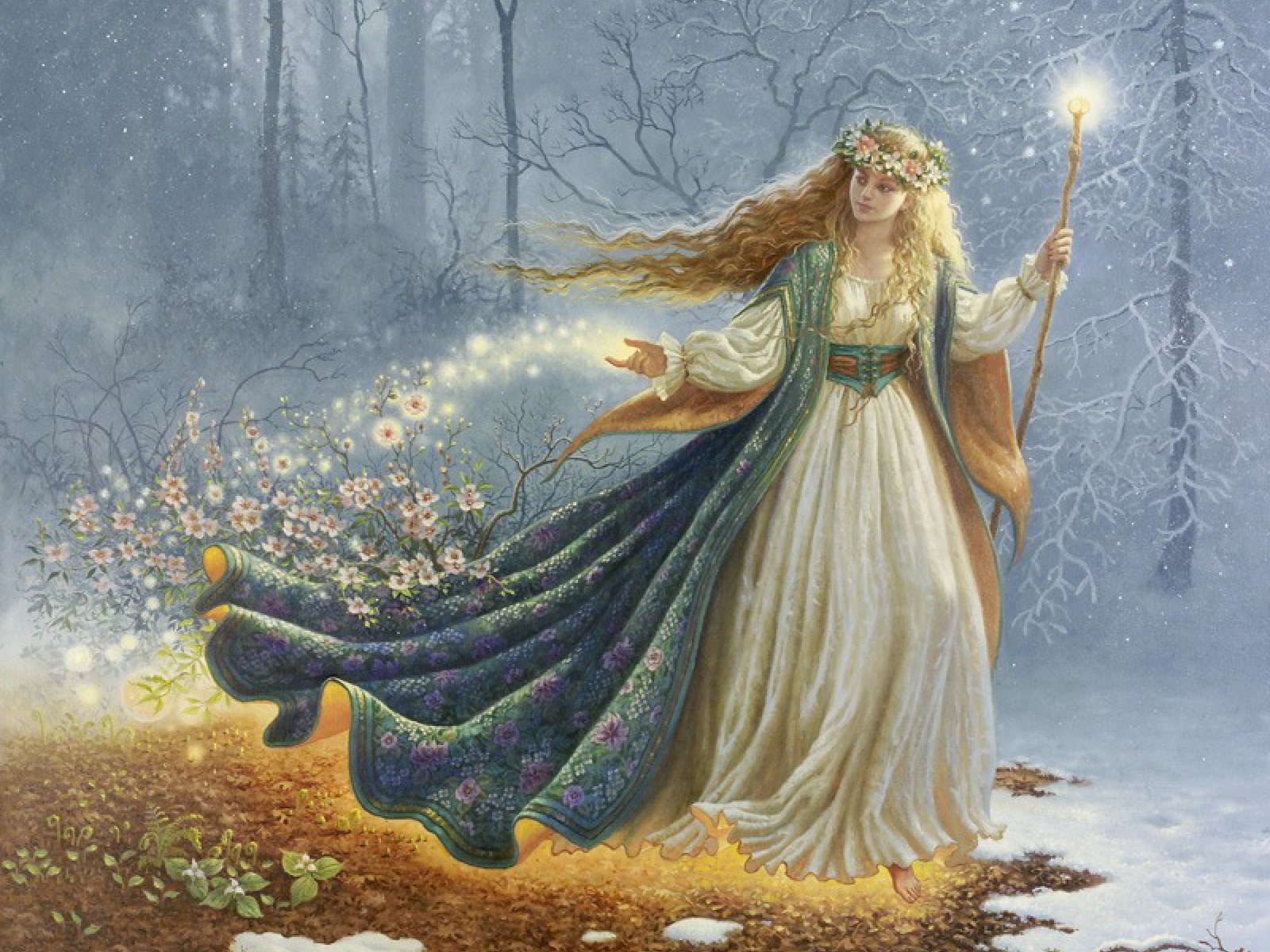 «Селезень» Владыкина-Бачинская
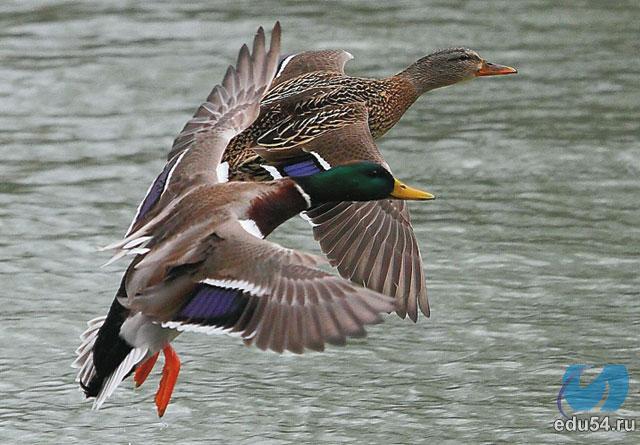 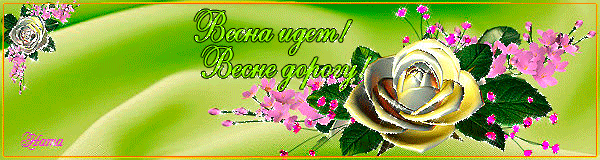 «Марширующие поросята» Берлин
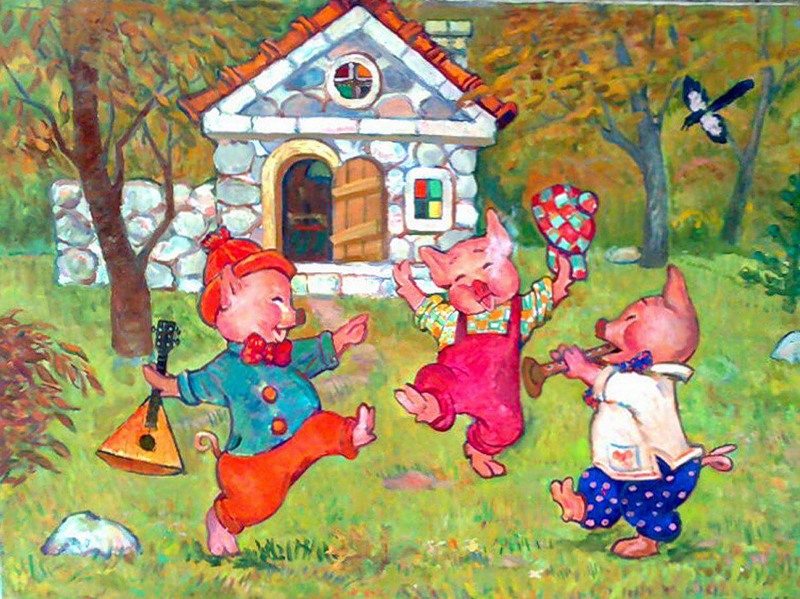 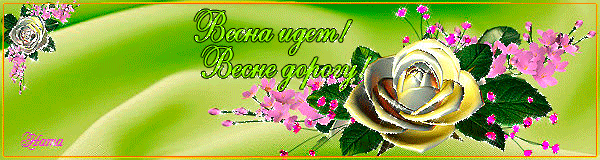 «Выйди Маша» Ю. Вейсберг
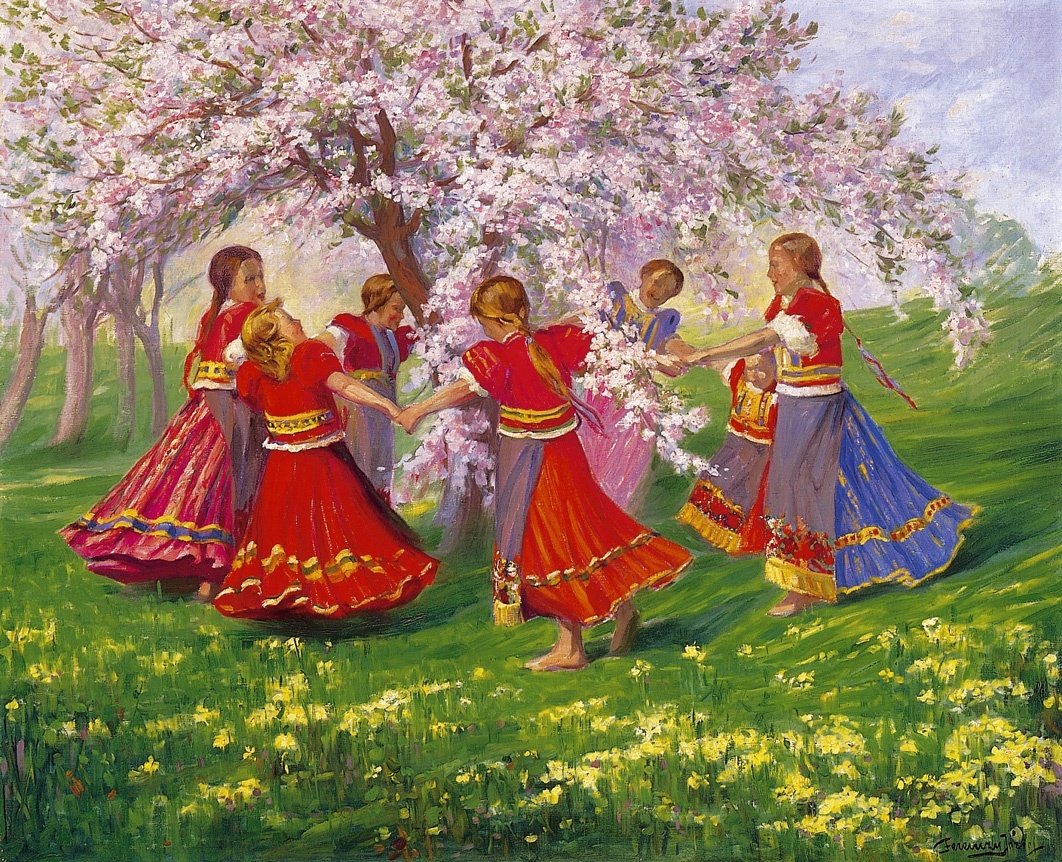 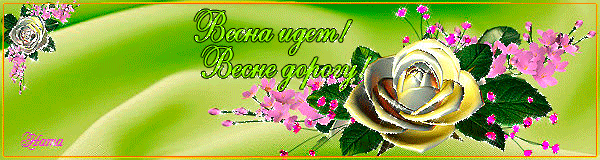 «Курочка» Н. Любарский
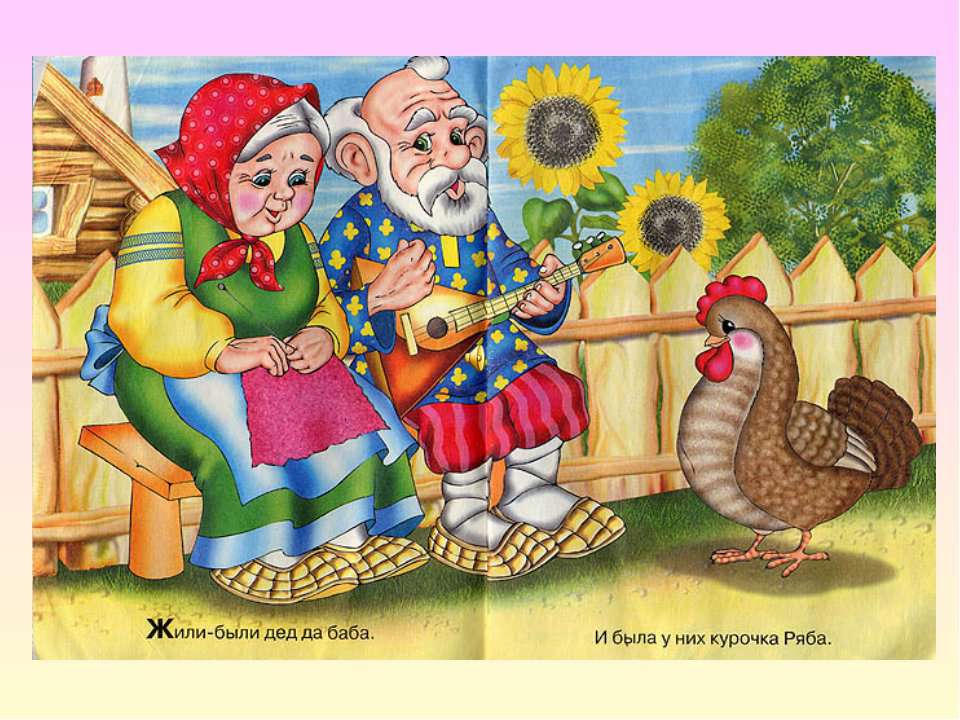 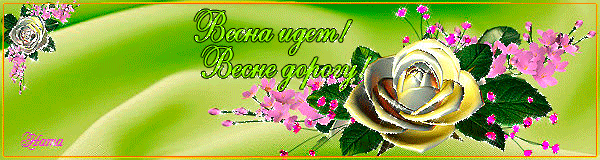 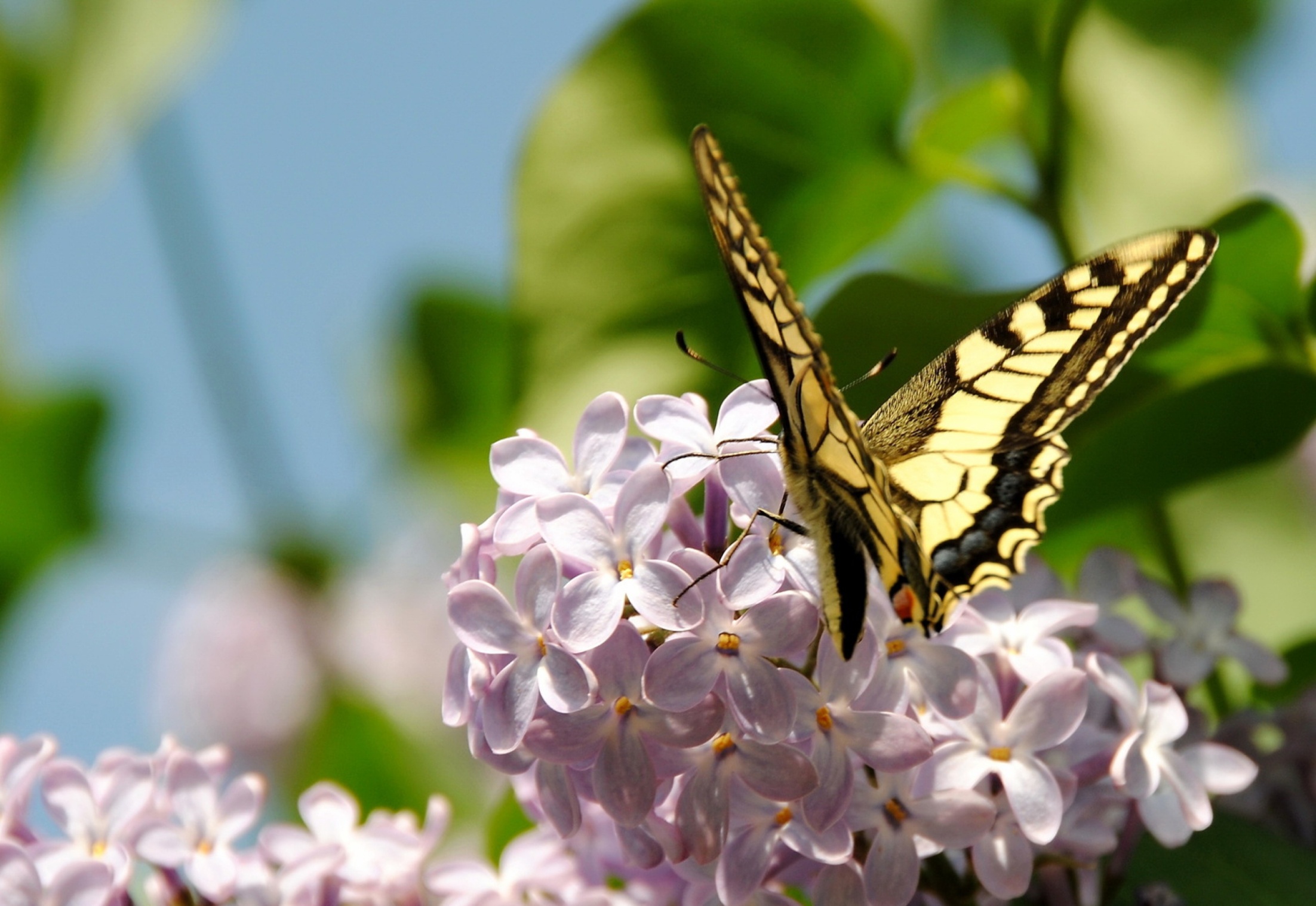 «Мотылёк» С. Майкапар
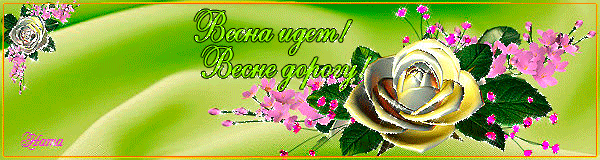 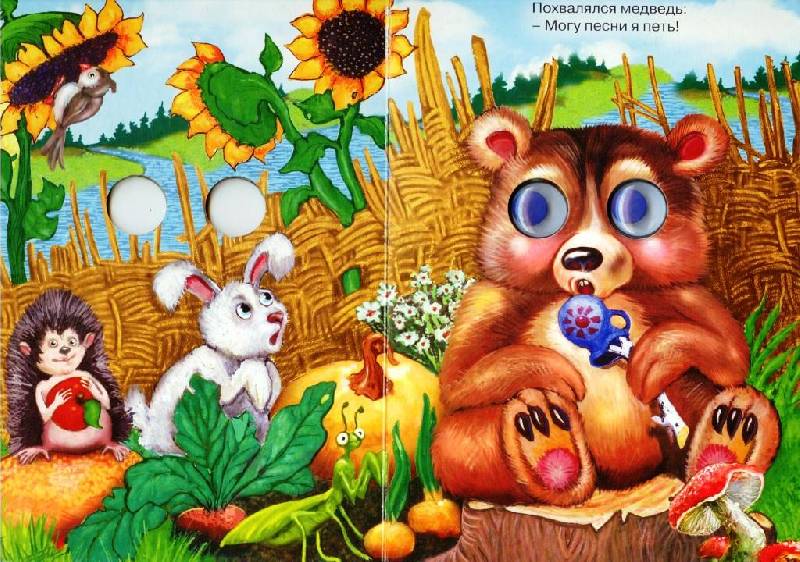 «Тень-тень» Калинников
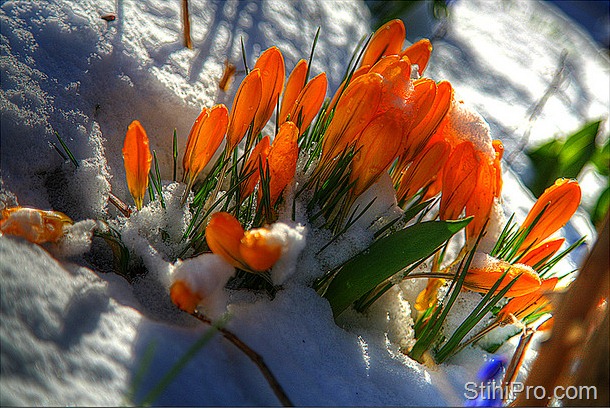 «Весенний день» С. Шевченко
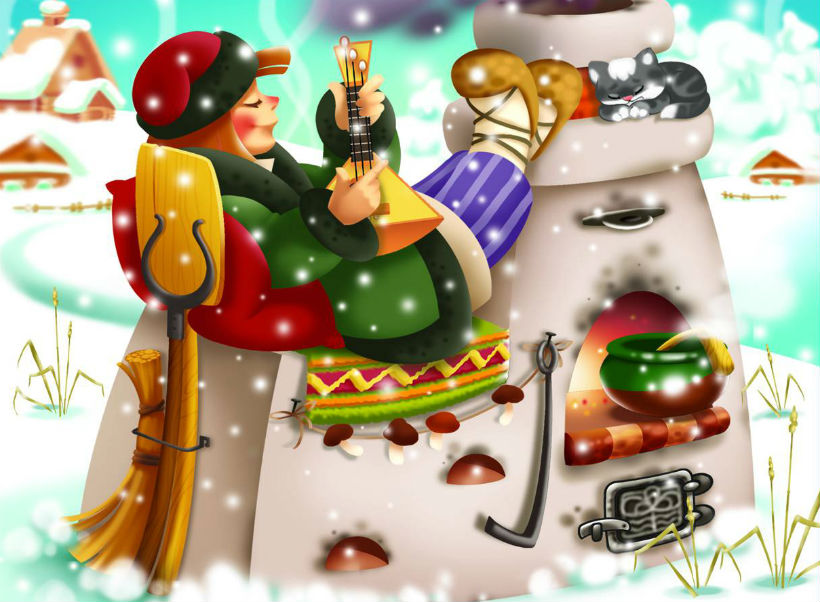 «Емеля на печке едет» В. Коровицын
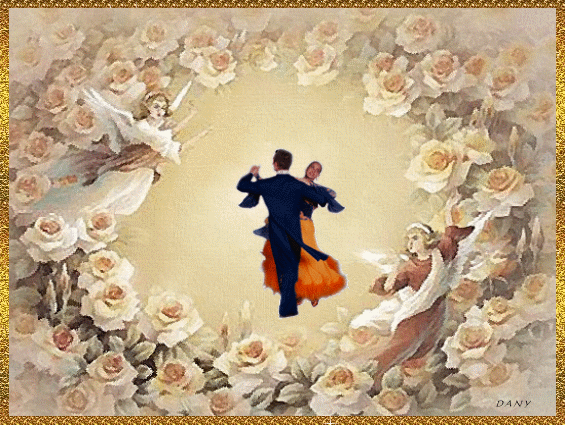 «Танго» ред. С. Барсуковой
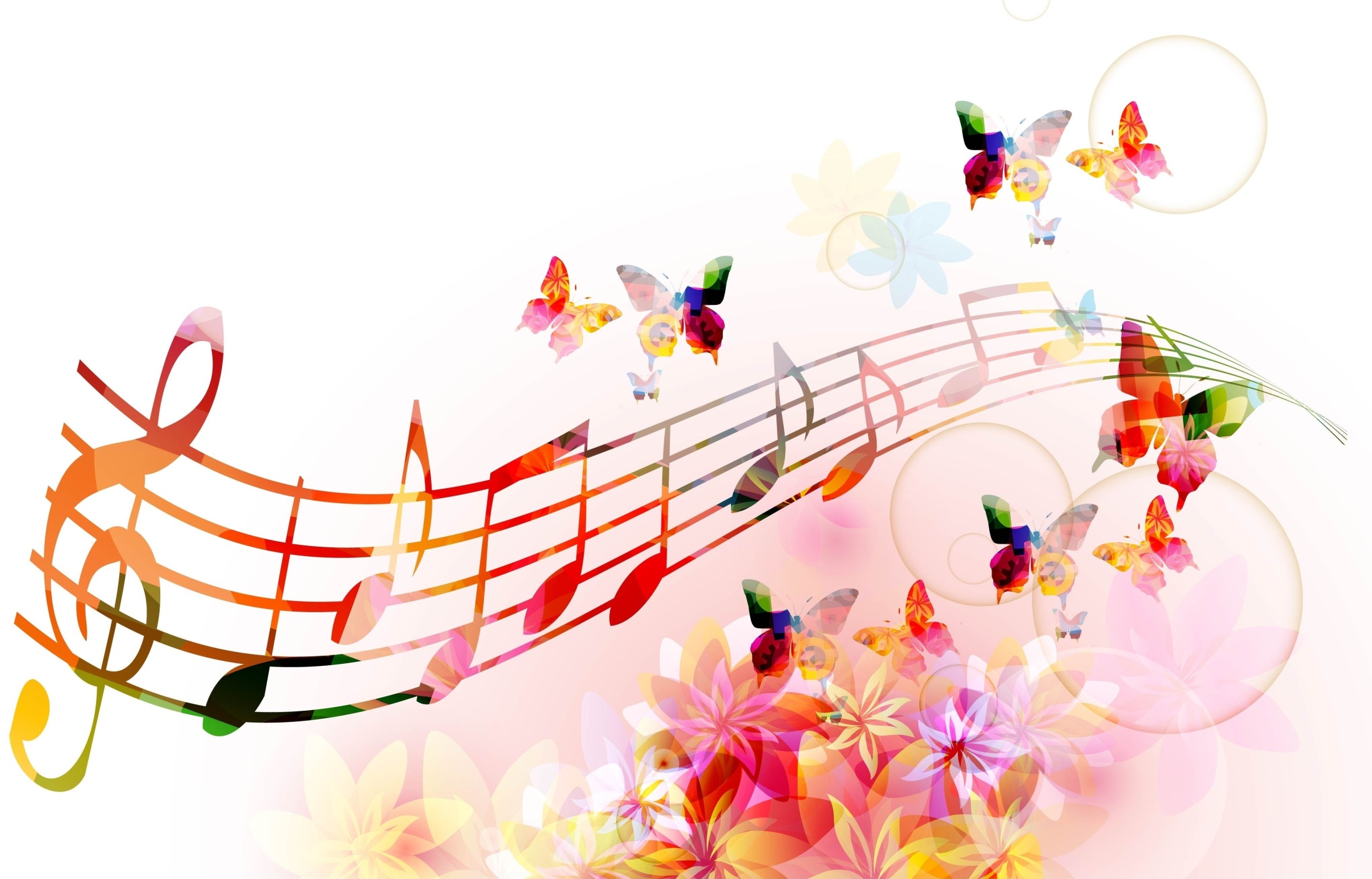 «Пьеса» Б. Барток
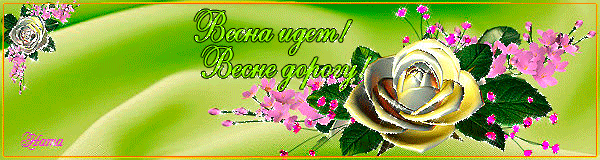 «Майская песня» В.А. Моцарт
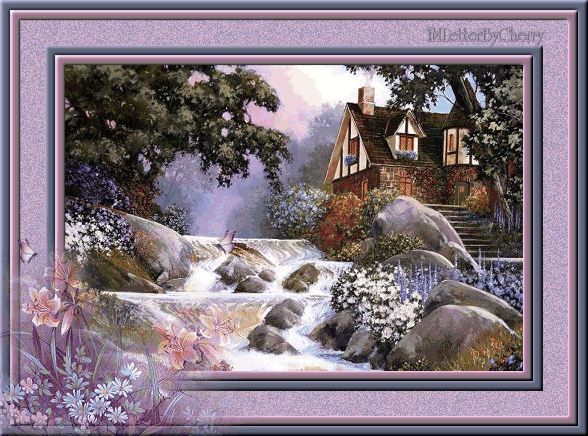 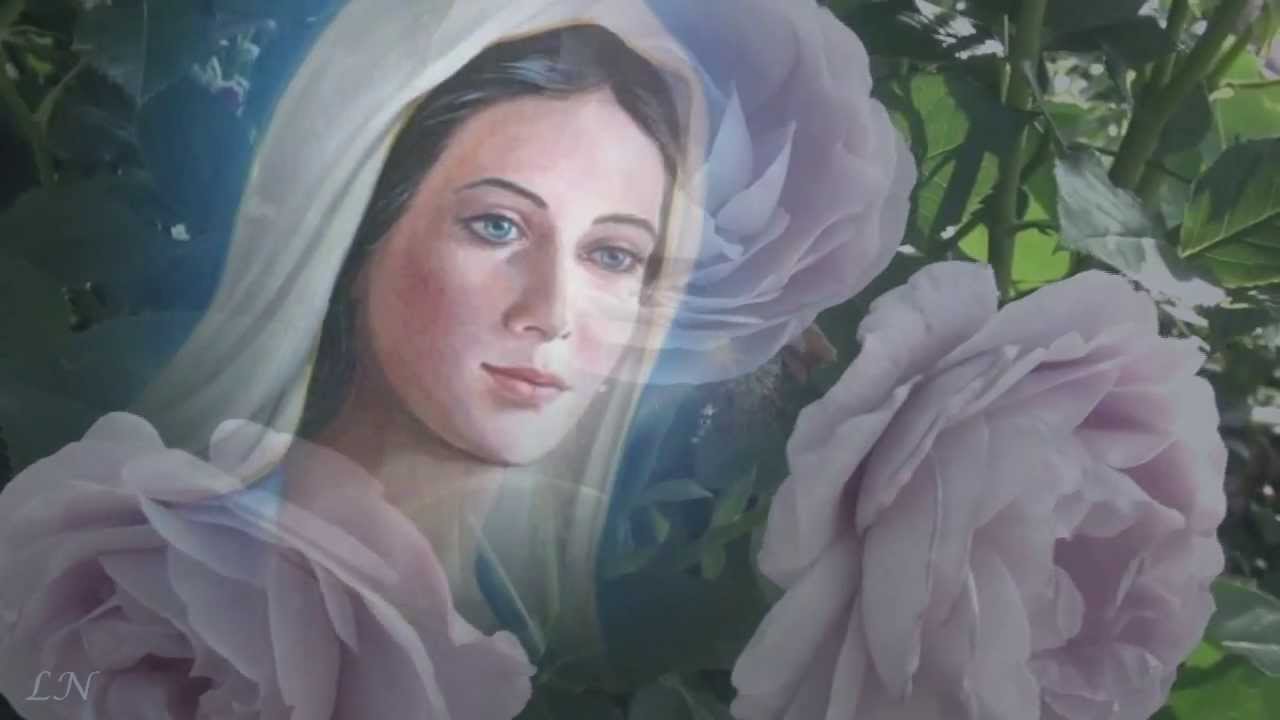 «Ave Maria» Ф. Бургмюллер
«Вальс маленькой феи» Стреаббог
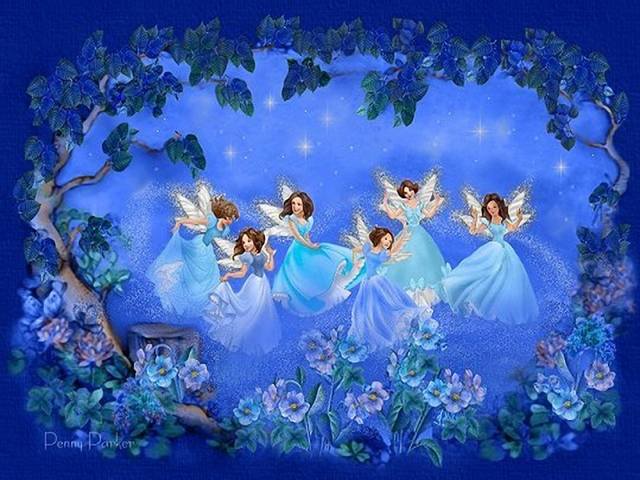 Second Title Page
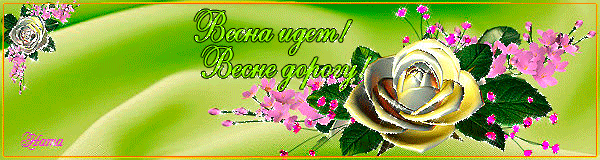 «Листок из альбома» Т. Кирхнер
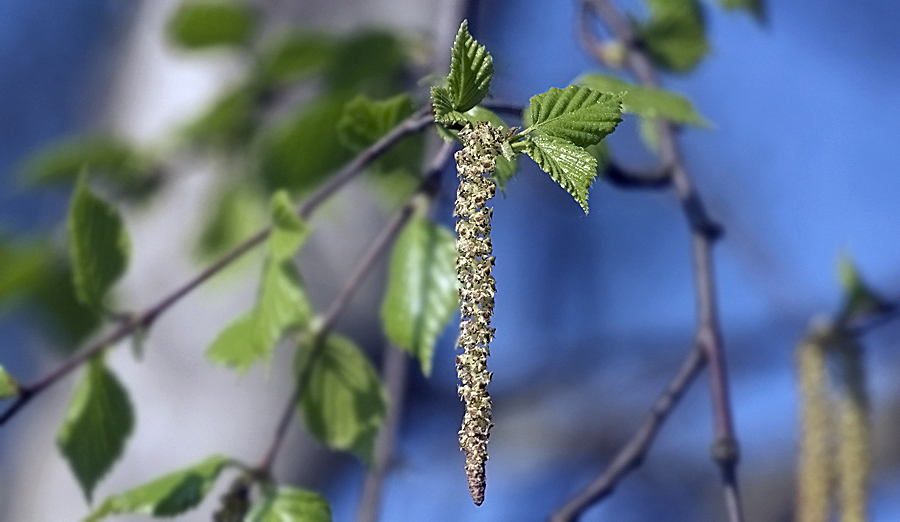 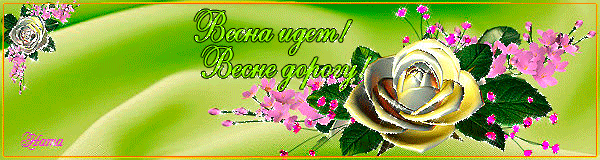 «Опавшие листья» Ж. Косма
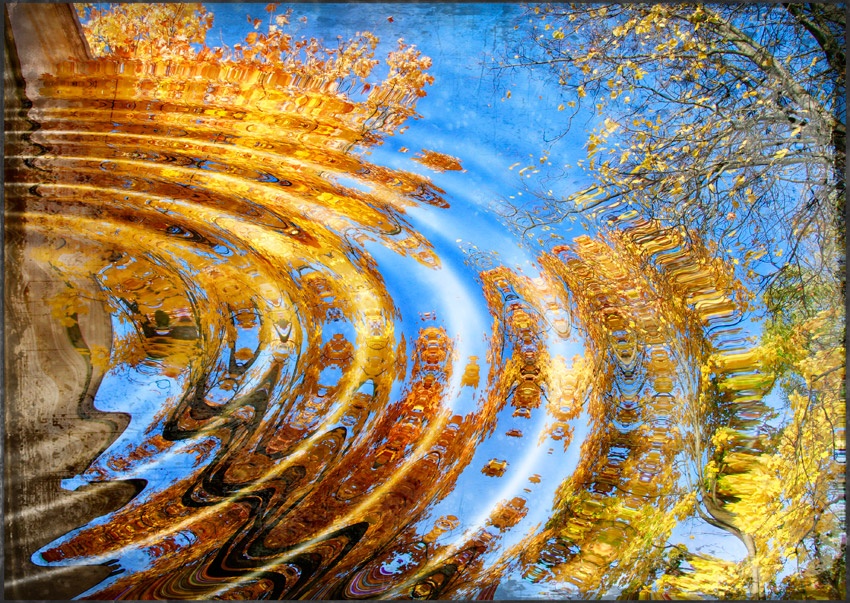 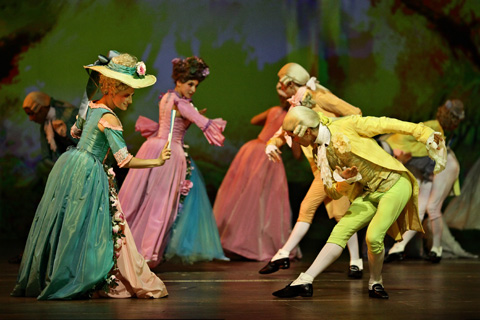 «Тамбурин» Рамо
«Прогулка по Парижу» В. Коровицын
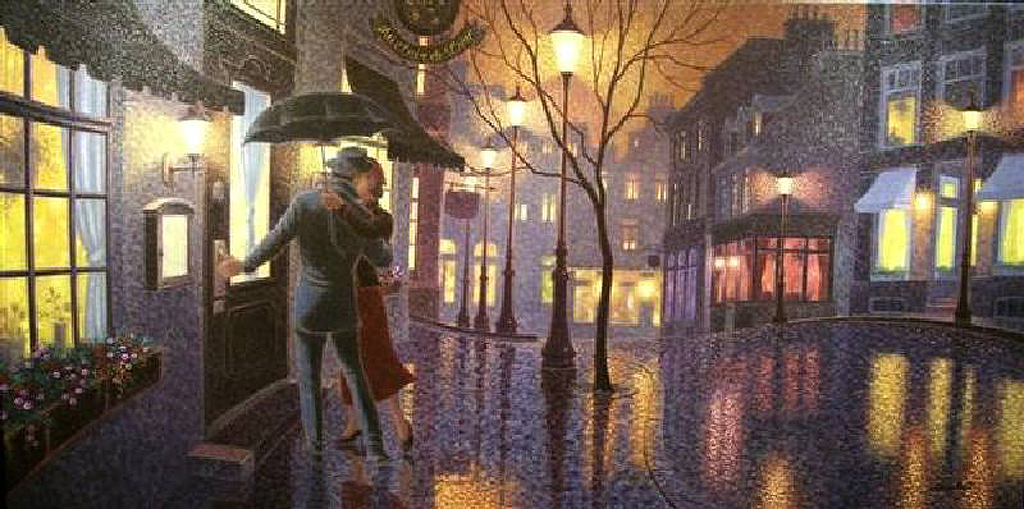 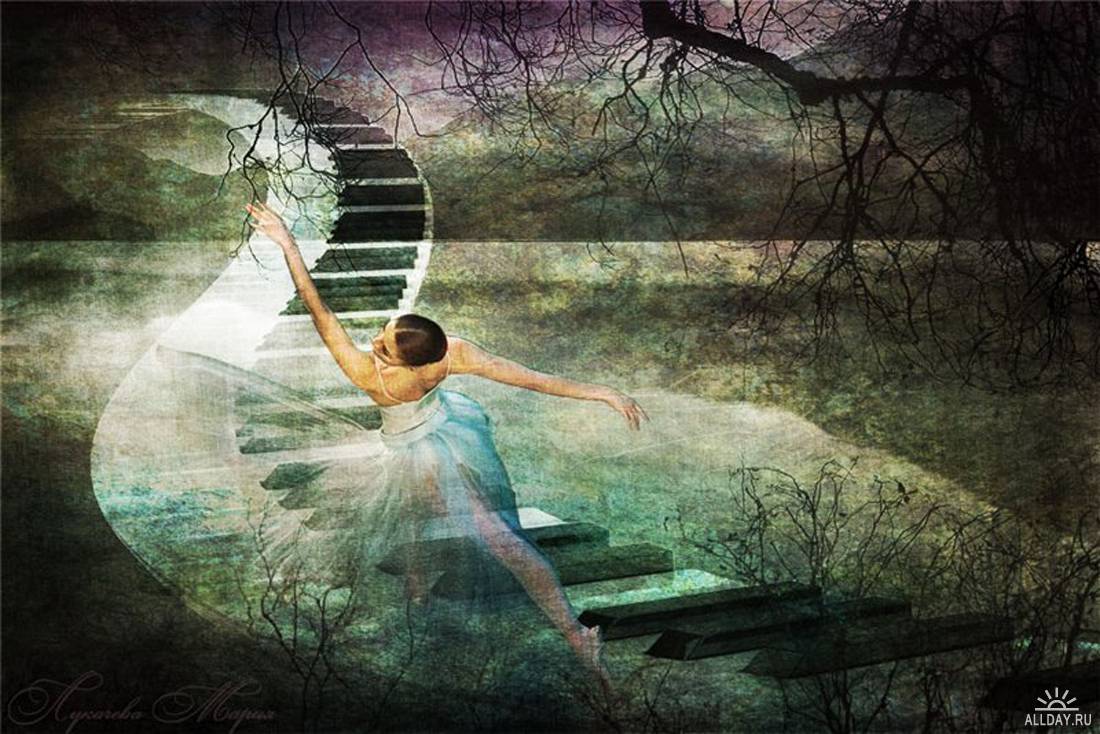 А музыка звучит…
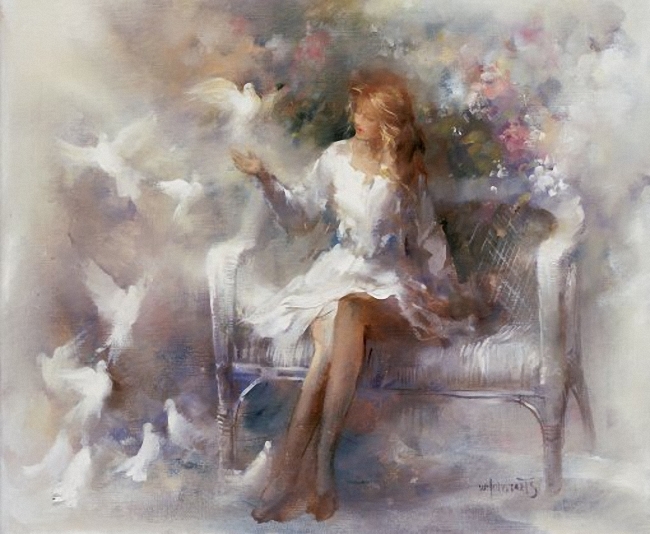 «Прелюдия» Ю. Слонов
«Гавот» Ю. Слонов
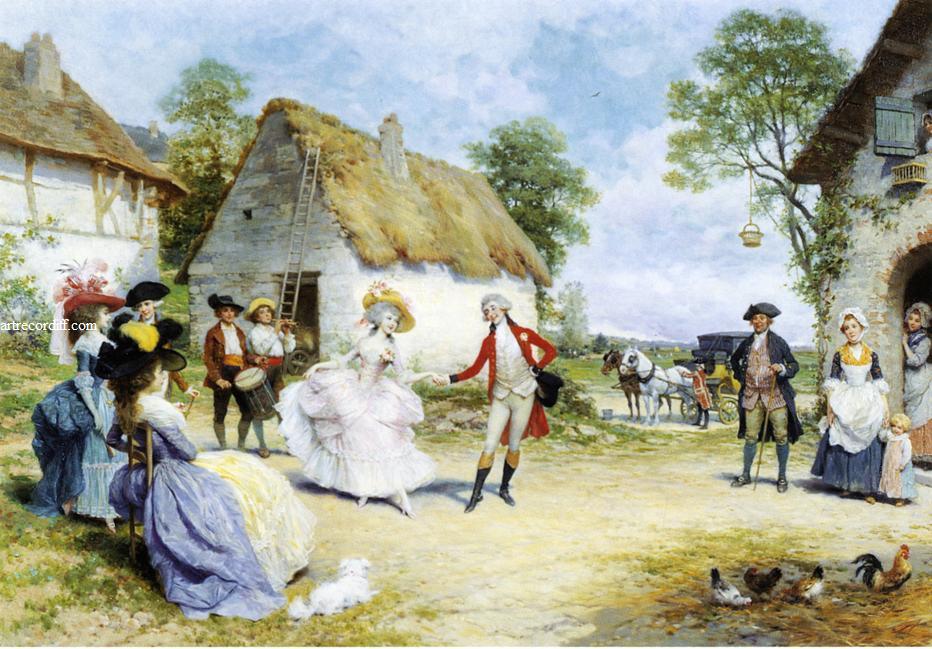 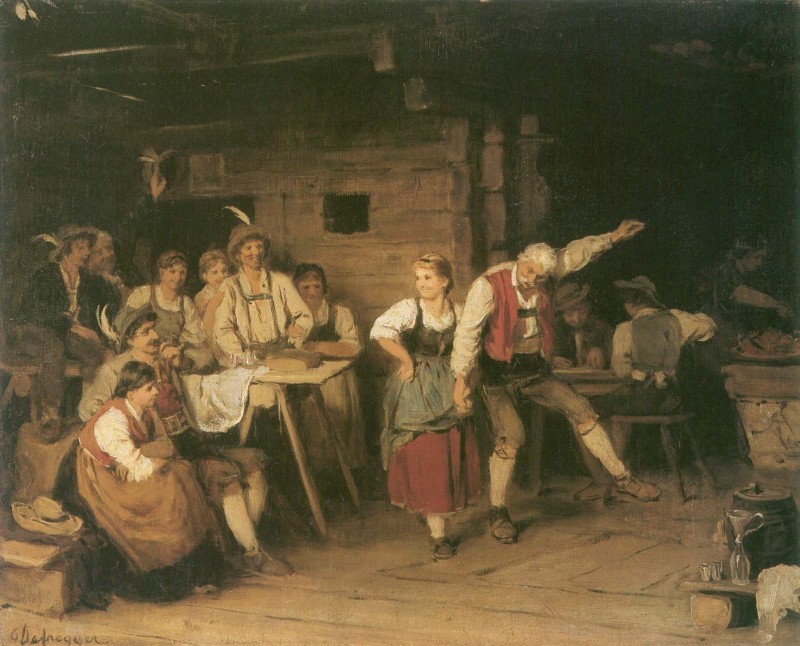 «Дедушкин танец» Прахт
«Романс» И. Шварц
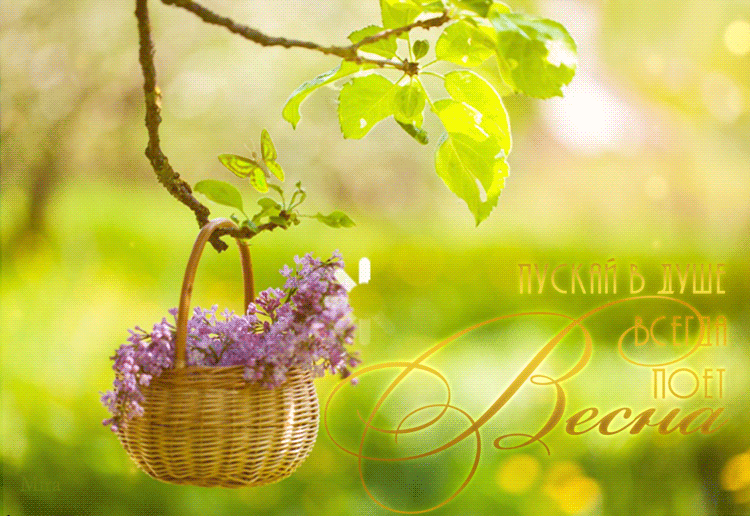 «Бублички» русская народная песня
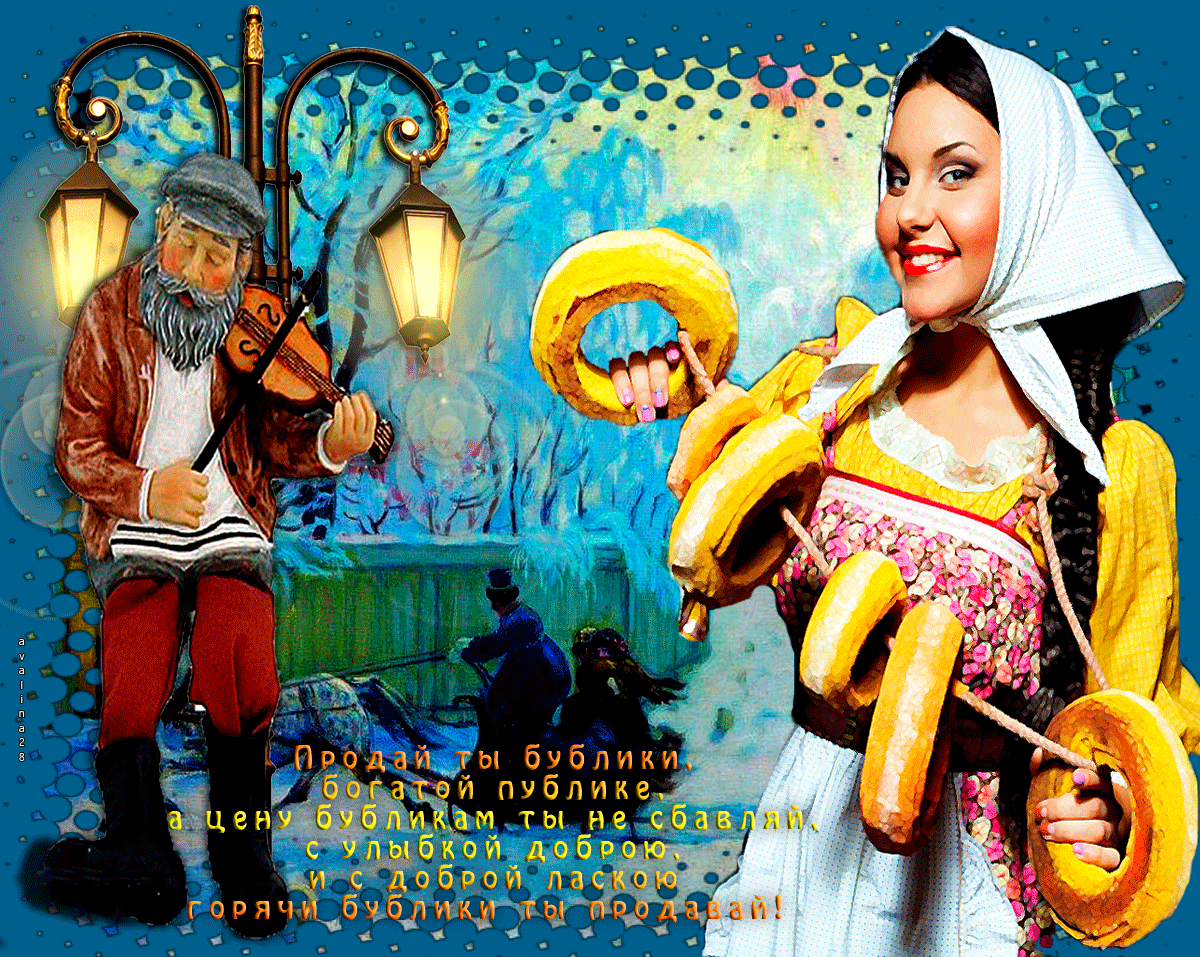 «Вальс» В. Ребиков
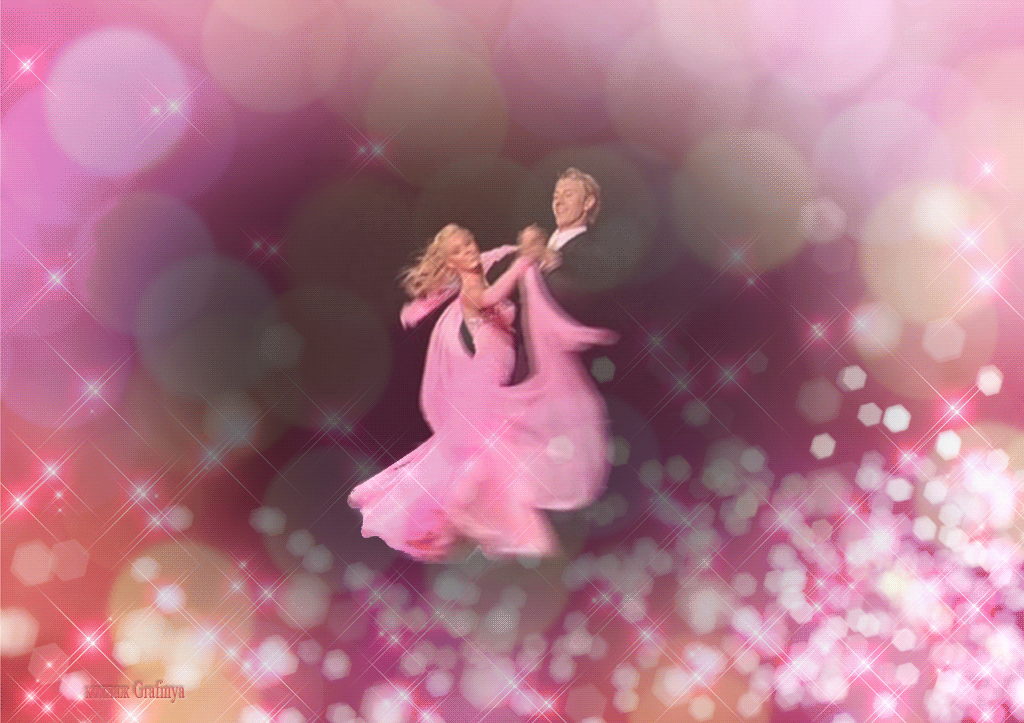 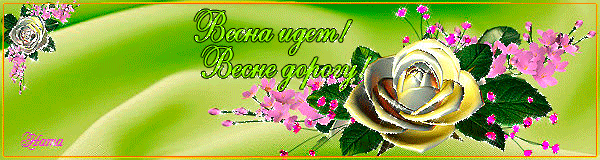 «Тамбурин» Обер
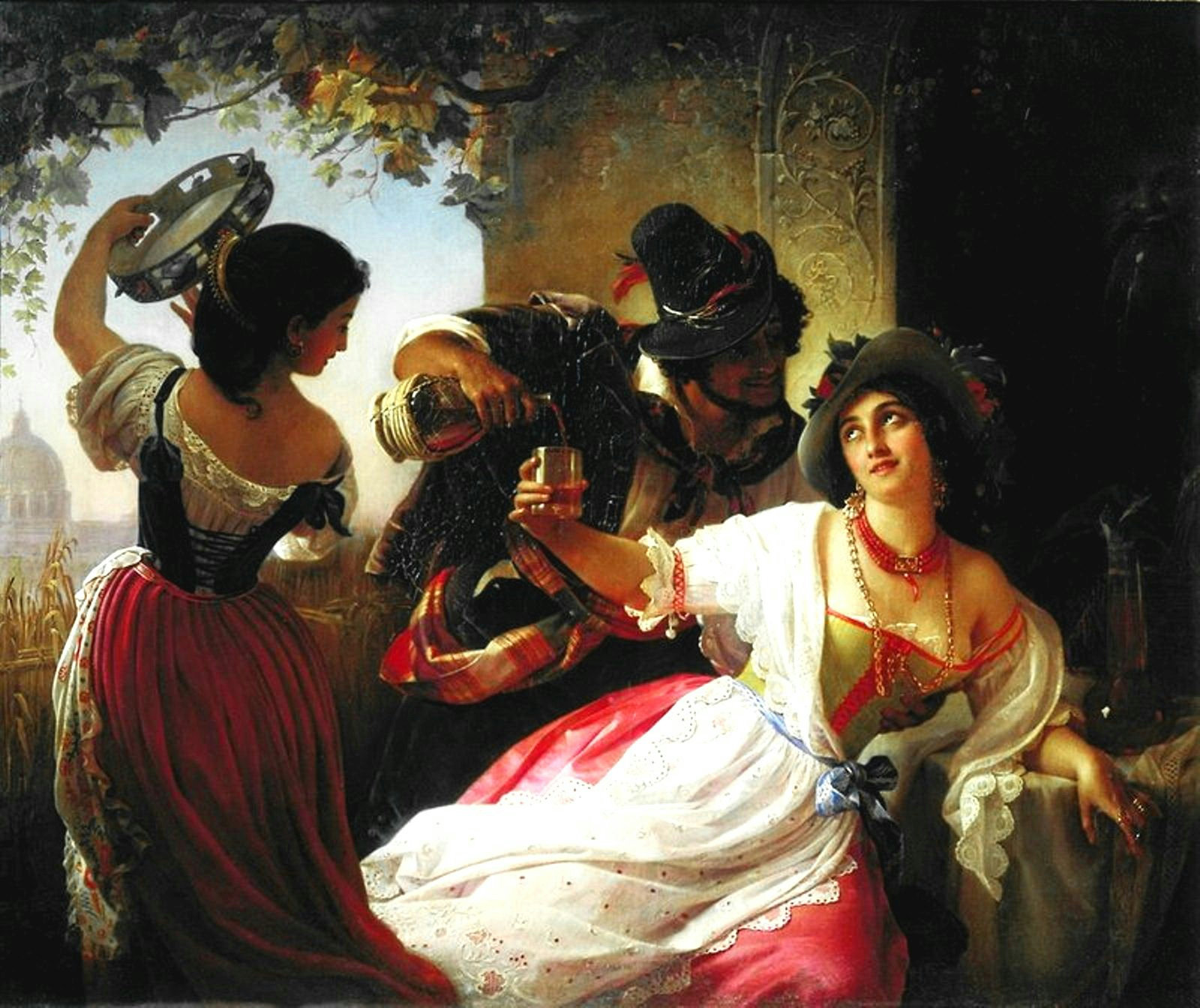 «Полька «Трик-Трак» И. Штраус
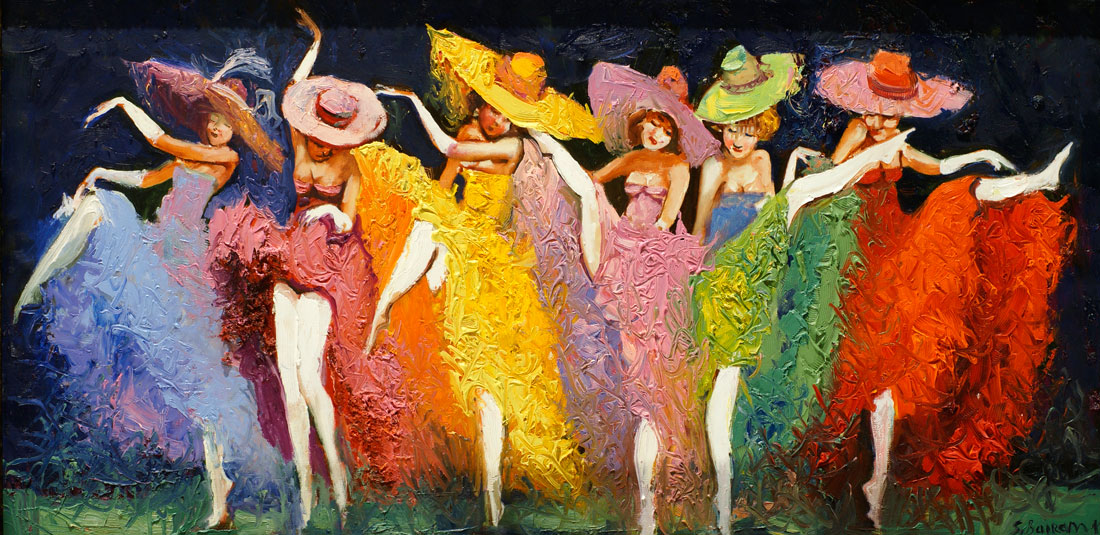 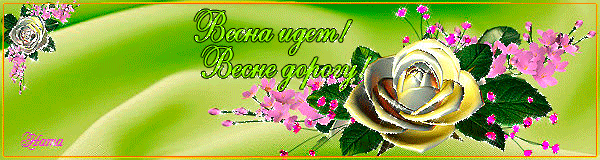 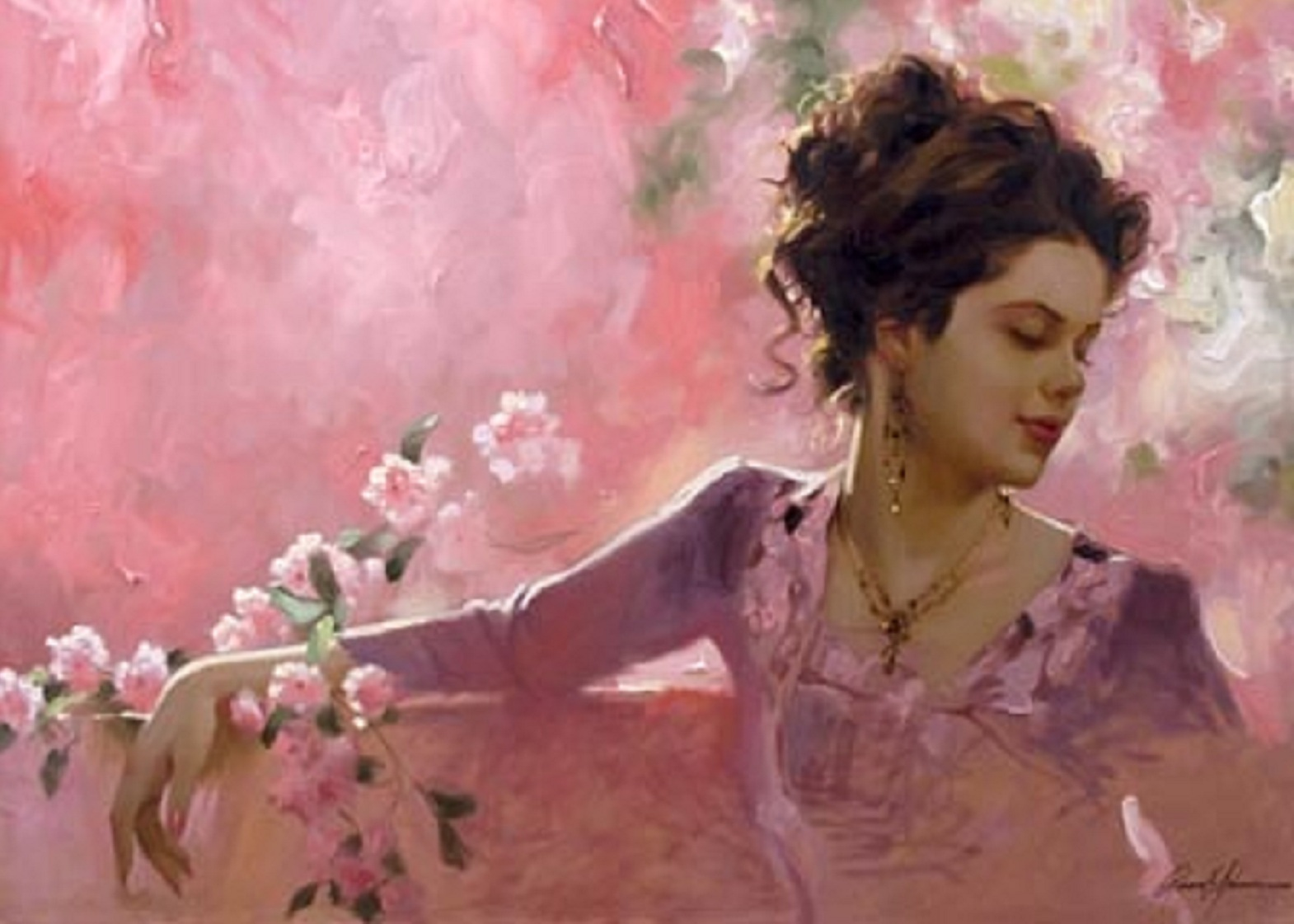 «Ария» Перголези
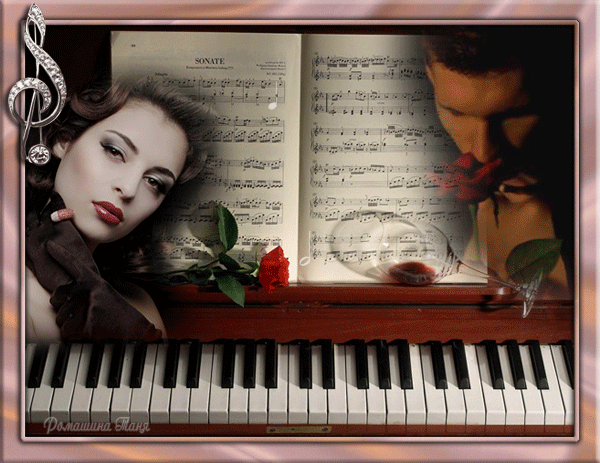 «Дым» Дж. Керн
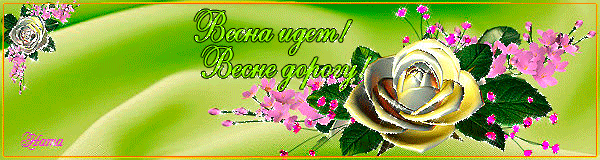 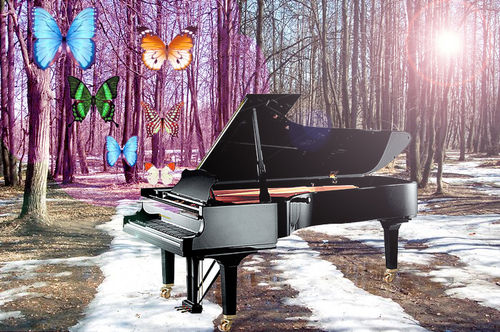 До новых встреч…